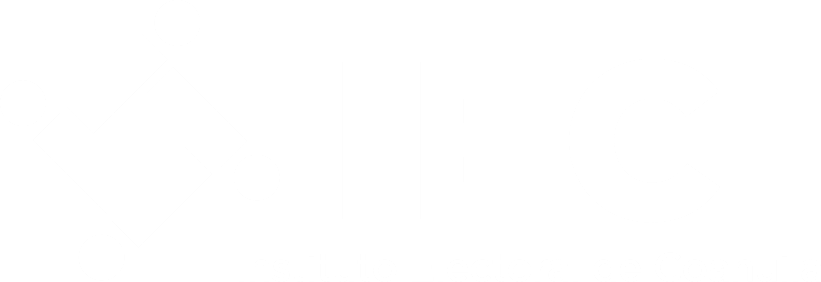 INFORMES PRESENTADOS
AGRUPACIONES
POLÍTICAS
Los informes que presentan los partidos políticos, asociaciones, agrupaciones políticas y los ciudadanos registrados ante la autoridad electoral.
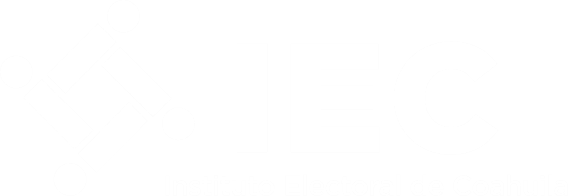 Fecha de actualización y/o validación: 
31 de marzo de 2024
Responsable de generar la información: 
Unidad Técnica de Fiscalización
Partidos Políticos
Según lo establece el artículo 41, base V, apartado B, inciso a), numeral 6 de la Constitución Política de los Estados Unidos Mexicanos, es facultad del Consejo General del Instituto Nacional Electoral la fiscalización de las finanzas de los partidos políticos relativas a los procesos electorales federales y locales, así como de las campañas de los candidatos. Por lo tanto, los informes sobre sus ingresos y egresos serán presentados ante la mencionada autoridad electoral.
Artículo 31, fracción I.
Los informes que presentan los partidos políticos, asociaciones, agrupaciones políticas y los ciudadanos registrados ante la autoridad electoral.
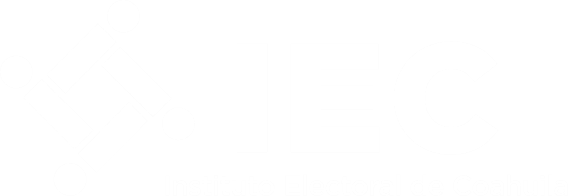 Fecha de actualización y/o validación: 
31 de marzo de 2024
Responsable de generar la información: 
Unidad Técnica de Fiscalización
Agrupaciones Políticas
Artículo 65. Los informes anuales deben ser presentados ante la Unidad, a más tardar noventa días siguientes al cierre del ejercicio que se informa, en términos de lo dispuesto por el artículo 25, numero 9) adjuntando documentación comprobatoria y justificadora, así como toda evidencia que permitan verificar y dar certeza respecto de las actividades reportadas.
(RFIEC)
Artículo 31, fracción I.
Los informes que presentan los partidos políticos, asociaciones, agrupaciones políticas y los ciudadanos registrados ante la autoridad electoral.
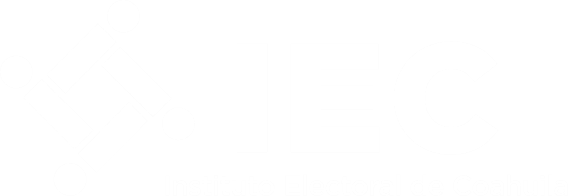 Fecha de actualización y/o validación: 
31 de marzo de 2024
Responsable de generar la información: 
Unidad Técnica de Fiscalización
Organizaciones  Ciudadanas Interesadas en Constituirse como Partido Político Local
Se recibieron los Informes mensuales correspondientes a los meses de Enero y Febrero del 2024 de las Organizaciones de ciudadanos, registrando los documentos que presentaron para determinar errores y omisiones encontrados en los mismos.
Se presento ante la Comisión Temporal de Fiscalización mediante reunión de trabajo,  proyecto de los oficios de errores y omisiones de los informes mensuales de enero y febrero de 2024 presentados por las Organizaciones, para su revisión y aprobación.
Artículo 31, fracción I.